《英语国家社会与文化入门》(下册）
The Society and Culture 
of Major English-Speaking Countries
Introduction
(Book Two)
The United States of AmericaUnit 5  American Economy
Quiz
Give the English and a brief explanation for the following:

     1  伊莱·惠特尼
  2  塞缪尔·斯莱特
  3  美国的工业革命
  4  股份
  5  农业产业
  6  流动工人/季节性打工者
Focal Points
Samuel Slater
Eli Whitney
Industrial Revolution in America
corporation
stock
the roots of America's affluence
agribusiness
migrant workers
the success and problems of American agriculture
This Unit Is Divided into Five Sections
Industrial Revolution
 Free Enterprise
 The Roots of Affluence
American Agriculture
The Recession
I. Industrial Revolution
•  In England, machinery run by water power and later by steam power was used to manufacture cloth -- people started to work in factories instead of working at home.
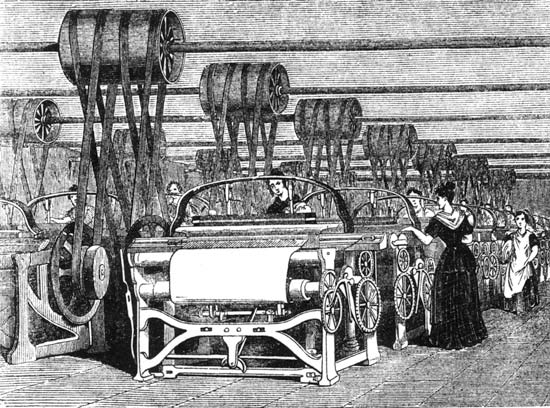 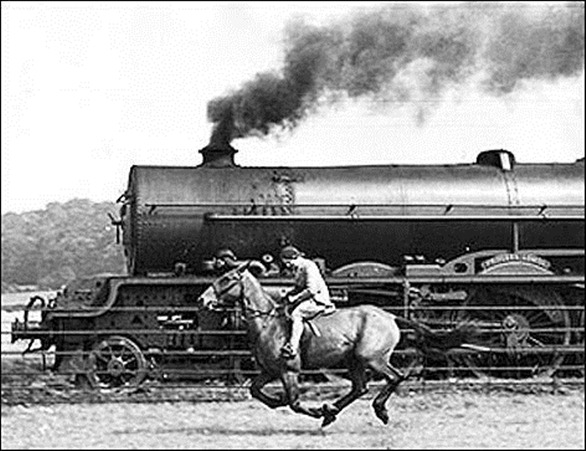 Industrial Revolution in the U.S.
•  Took place when the U.S. was born and Adam Smith’s book was published;
•  Early decisions by leaders, 
    eg. Hamiltonian measures (protective 
    tariff) encouraged business and 
    industrial growth.
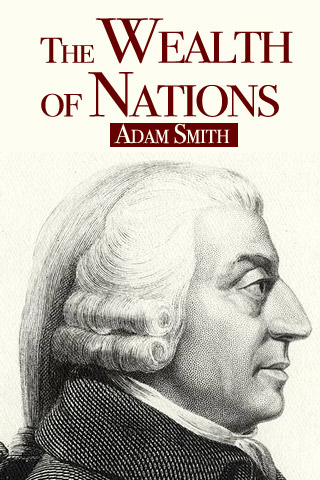 1. The introduction of the factory system
The first factory in the U.S. -- a cotton textile mill built by an Englishman Samuel Slater in Pawtucket, Rhode Island (1793) 
The success of Slater’s factory turned the northeastern region of the U.S. into an important manufacturing center, and the nation a major cotton producer.  












 



 
                                               
      





                                            Samuel Slater
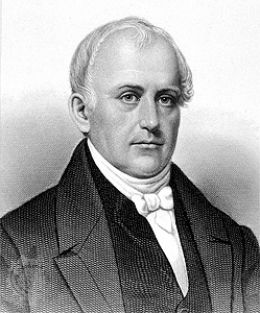 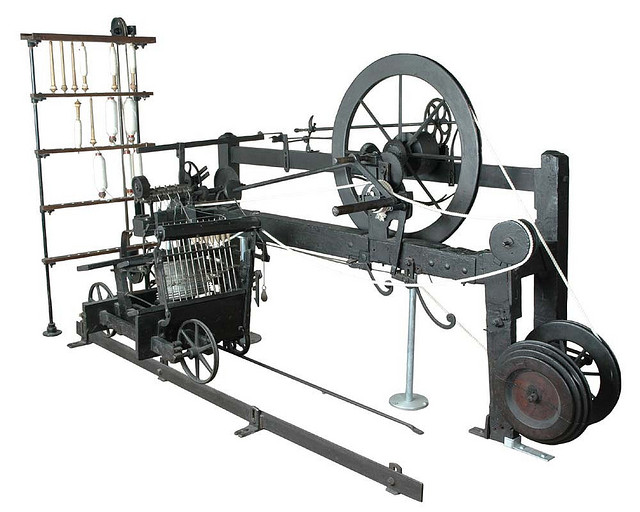 2. The “American system” of mass production
•  originated in the firearms industry about 1800. 
•  required precision engineering to create parts that were interchangeable, which allowed the final product to be assembled in stages, each worker specializing in a specific operation
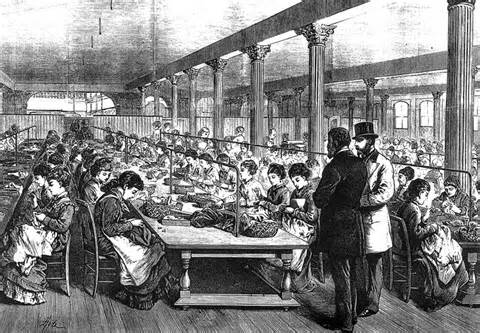 Eli Whitney
 
made cotton production more efficient by inventing the cotton gin
making guns with machinery, producing interchangeable parts































                         
                                   Eli Whitney
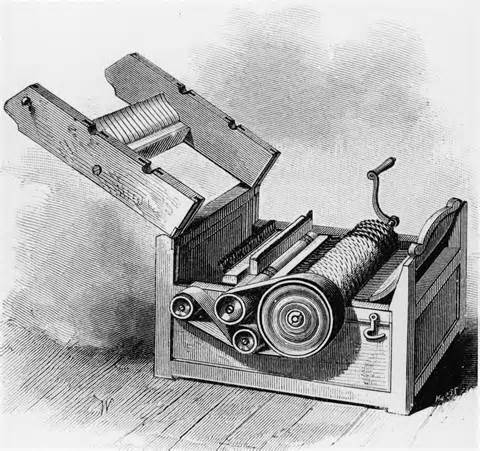 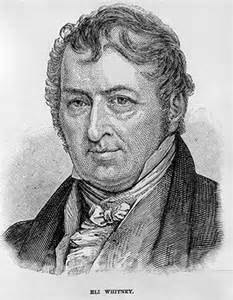 “Moving assembly line” – Henry Ford
•   improved efficiency, saved labor costs
“scientific management” lowered the costs of production
higher wages for workers and lower prices for consumers



































					

















 				          The moving assembly line
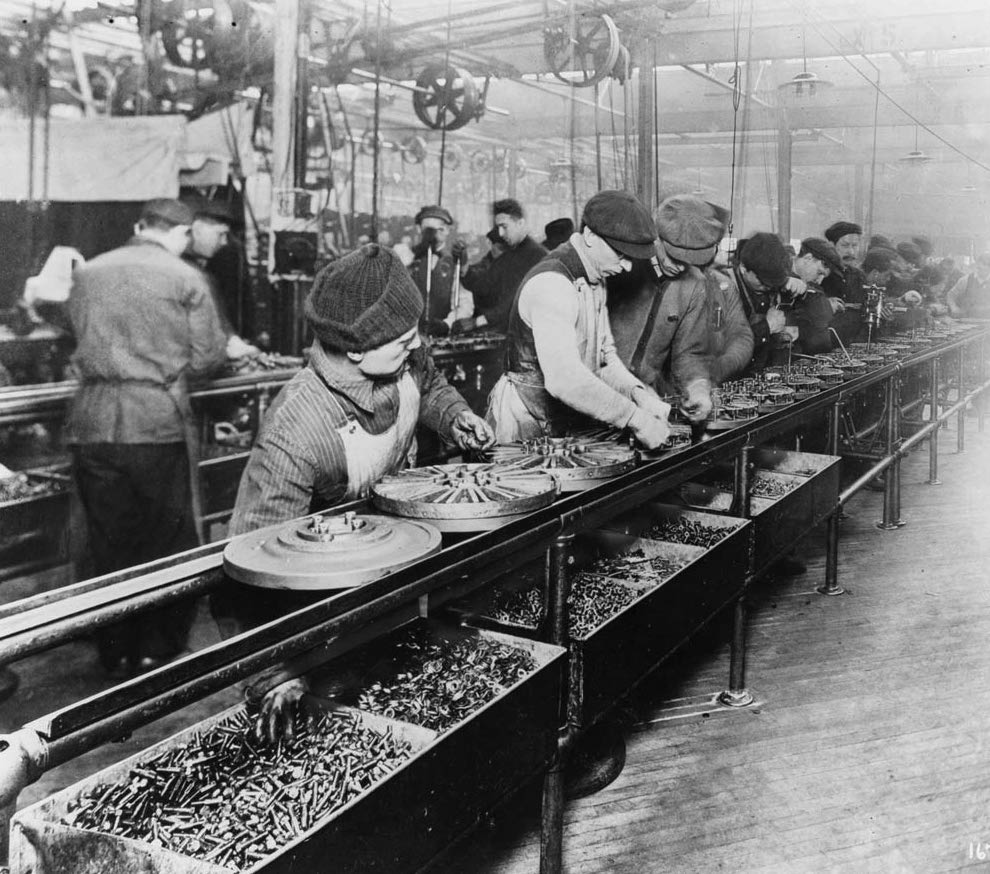 Mass production of consumer goods helped to revolutionize the ways in which Americans lived.










							
							Refrigerator in the 1920s
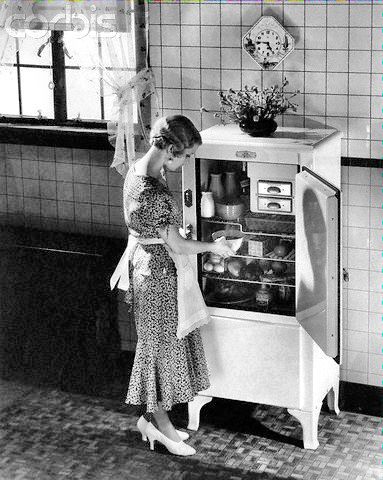 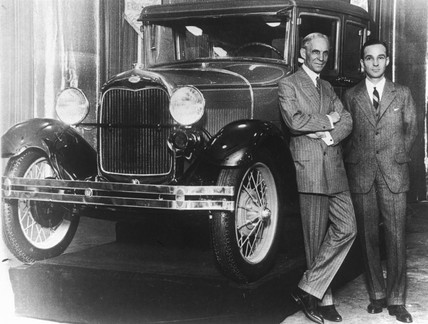 3. Application of new technologies to industries
•  The 19th century
	-- textile industry switch to steam power
	-- new inventions stimulated economic activity (eg. farm  
         machinery, sewing machines, the telegraph, railroads,  
         the telephone, the camera etc.)











             Bell and the invention of telephone
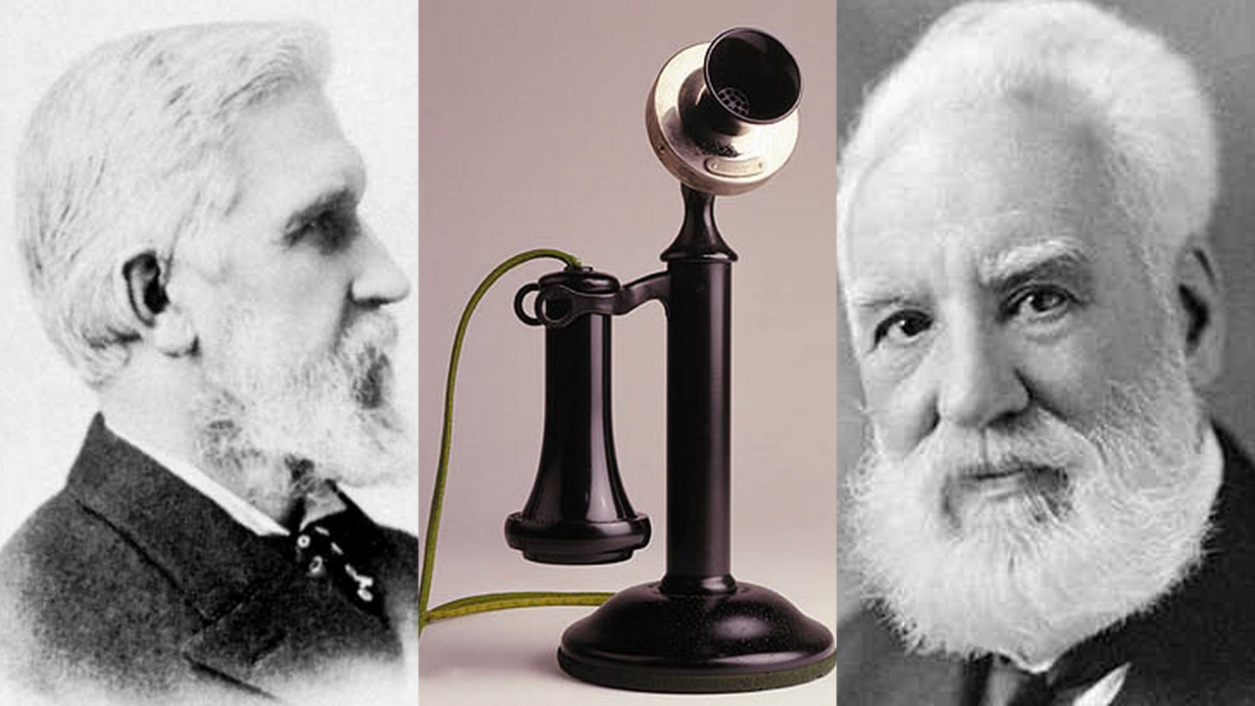 The 20th century 
	-- the airplane, the use of aluminum, radio, 
        television, electric household products 
        and computers












                                                                                                         The first generation of computers
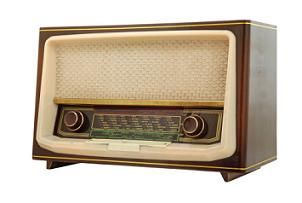 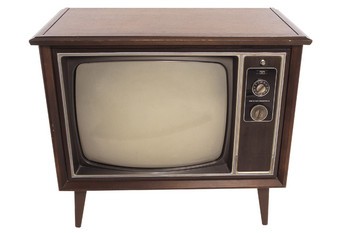 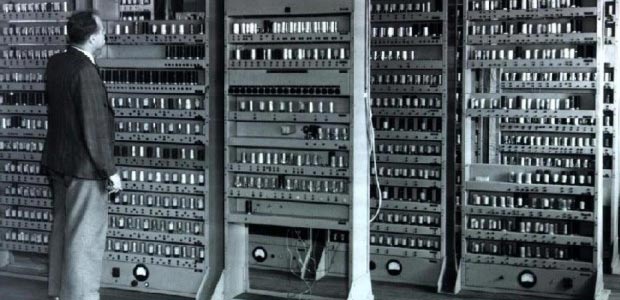 4. New forms of business organization – bank & corporation
the first American commercial bank (the 1780s);
a national banking system with a standard paper currency (1863)
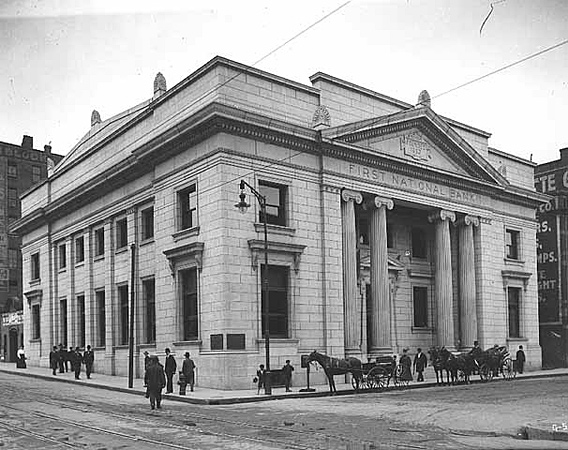 Corporations
corporation to have irresistible advantages over the sole proprietorship and the partnership
Connecticut was the first state to pass a general act of incorporation (in 1837)
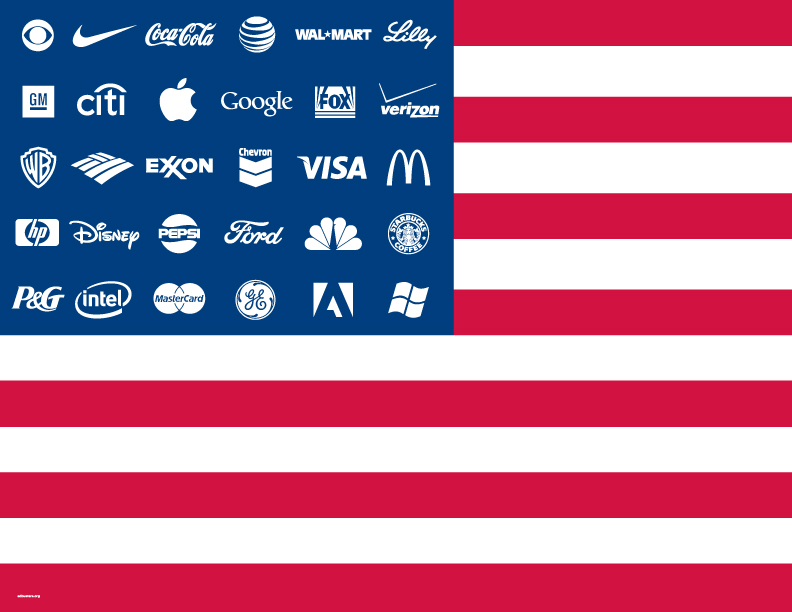 5. The construction of railroads
beginning in the 1830s, marked the start of a new era for the United States;
Congress set aside public land for the first transcontinental railroad in 1862
increased business activities and the spread of settlements
created a growing demand for coal, iron and steel, and facilitated the expansion of heavy industries that expanded
By 1913, more than one-third of the world’s industrial production came from the United States; 
Two world wars boosted industrial development -- by 1945, the U.S. had the greatest productive capacity of all of the world’s nations.











		       Women in aircraft industry WWII
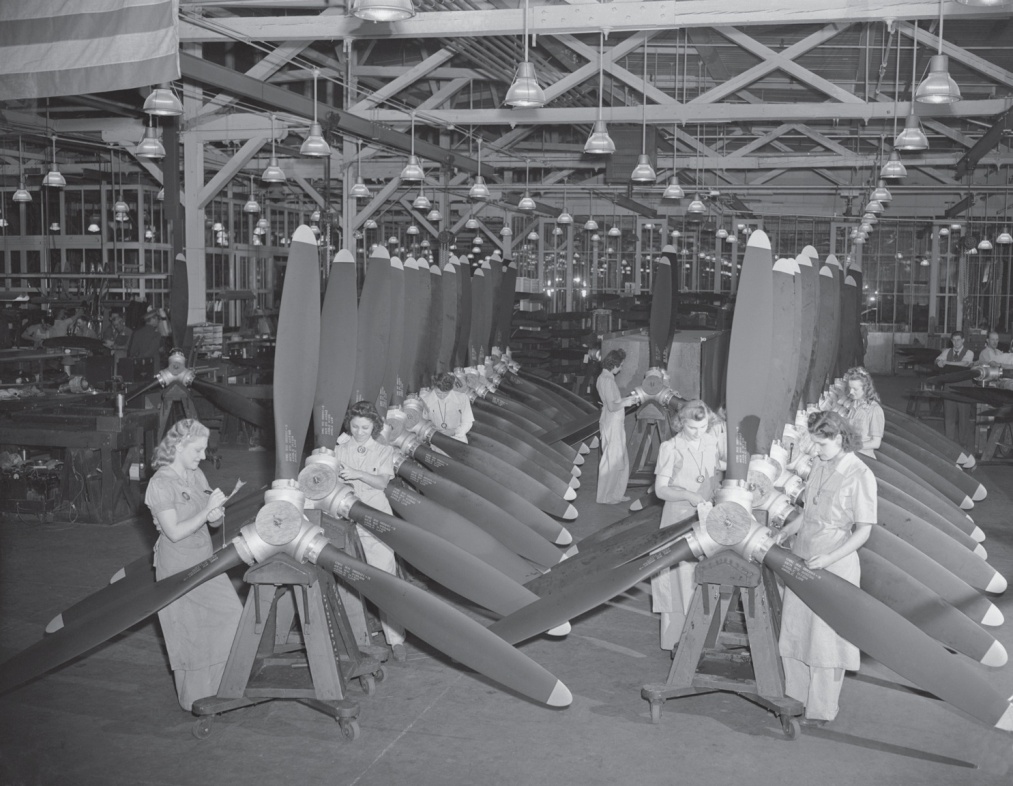 The 20th century
high-tech industries have grown and older industries have declined
Service industries dominate the economy 
		-- the U.S. has moved into a “post-industrial era”
II. Free Enterprise
•  capital – money needed to start and develop new businesses
•  stock/share – a small proportion of a business
•  stock exchanges – places where shares/stocks are bought and sold







 

       Alibaba Group go public at New York Stock Exchange
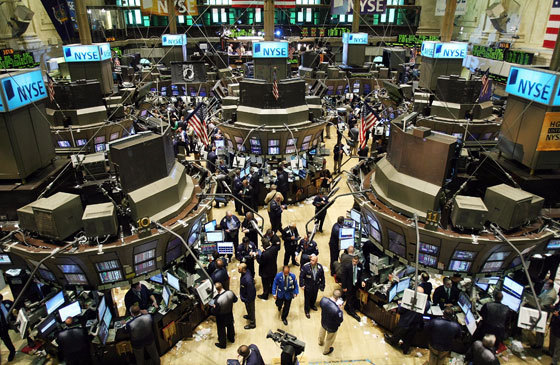 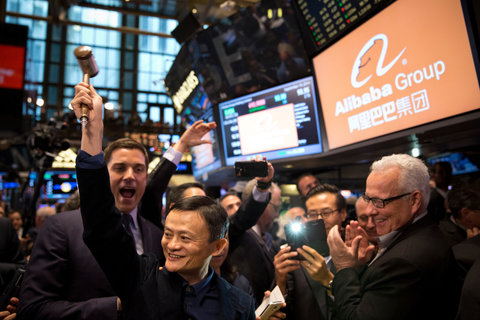 Problems with industrial capitalism
low wages, long working hours, unsafe and unhealthy working conditions; child labor

discrimination in hiring

Monopolies that eliminates competition, sets high prices for goods and produces poor quality merchandise
III. The Roots of Affluence
1. Vast geographical size, rich natural resources, population trends
		
	4th largest country; more than 310 million people; waves of immigration provide both workers and consumers for American businesses
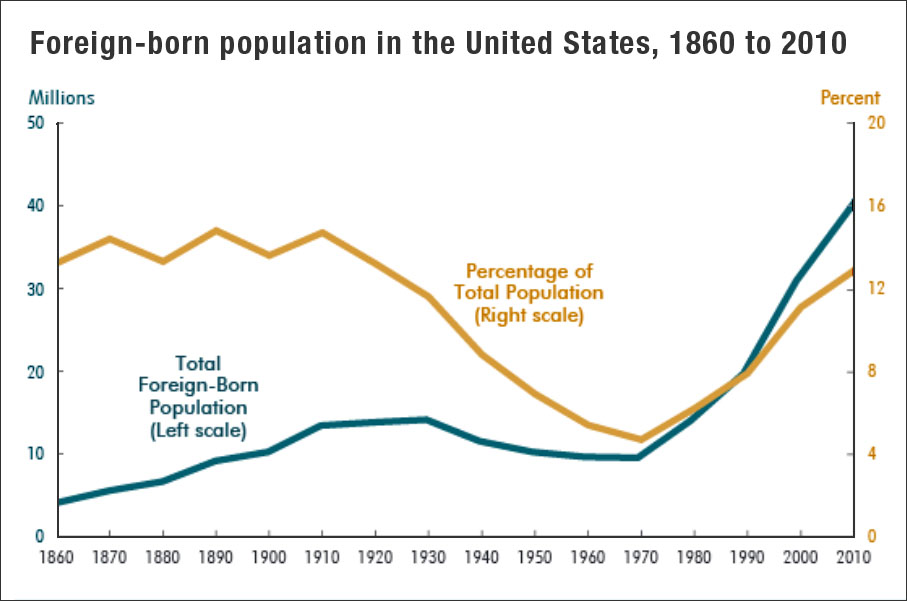 2. Religious, social and political traditions
mobility – geographical, social and economic
entrepreneurial spirit – derived from a “Puritan ethic” or “Protestant ethic”; or a material acquisitiveness
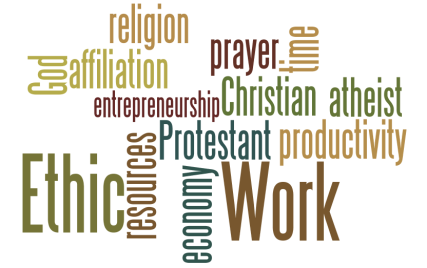 3. institutional structures of government and business
limit governmental powers to intervene in economic activities
widen opportunities for individual initiative
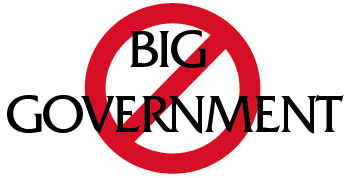 IV. American Agriculture
•  Agriculture and its related industries serve as the foundation of American economic life.
•   Agricultural -- a spirit of individualism and egalitarianism -- have been adopted and celebrated by the society as a whole.
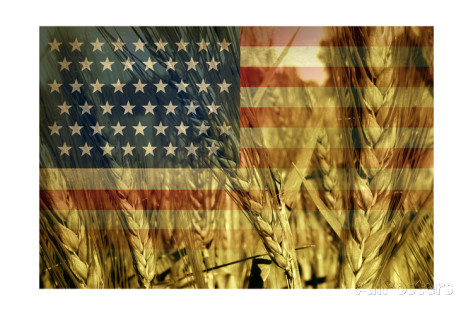 American agriculture’s  richness and variety due to -- 
	   the vastness of the nation
	   the generosity of nature








      The U. S. produces half of the world’s soybeans and corn for grain, and from 10-25% of its cotton, wheat, tobacco and vegetable oils.
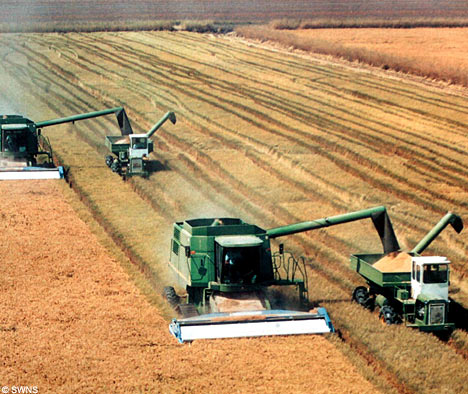 “agribusiness”
covers the entire complex of farm-related businesses --  farmer cooperatives, rural banks, shippers of farm products, commodity dealers, firms that manufacture farm equipment, food-processing industries, grocery chains and many other businesses.
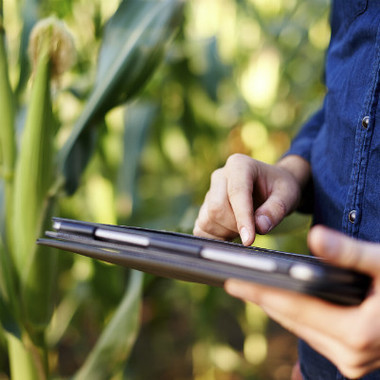 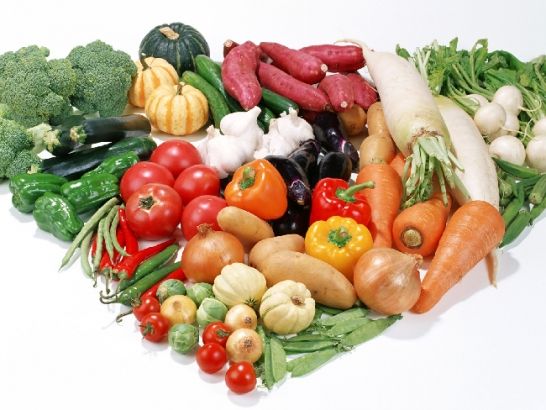 one-third of the cropland in the U.S. is planted in crops for export -- to Europe, Asia, Africa and Latin America;
the standard of living of American farmers is generally high;
new technology, such as computer, has been adopted to cut costs and improve productivity
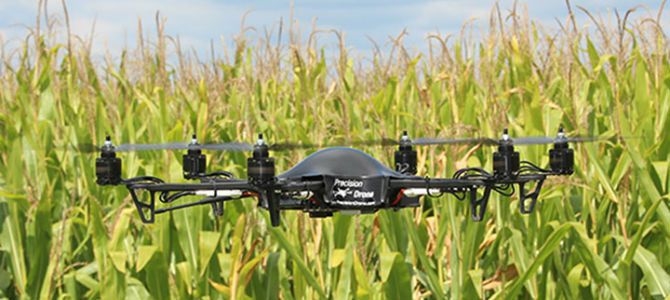 American agriculture has dark sides
1.  Farmers go through alternating periods of prosperity and recession

	-- In the early 1980s, agricultural exports declined, crop 	prices fell and interest rates rose
	-- The number of small farms dropped by 120, 000 between 	1982 and 1987
migrant workers
seasonal workers travel from farm to farm, hired only for a specific chore, such as picking crops; 
some are housed under poor conditions, have inadequate health care, and are paid low wages.
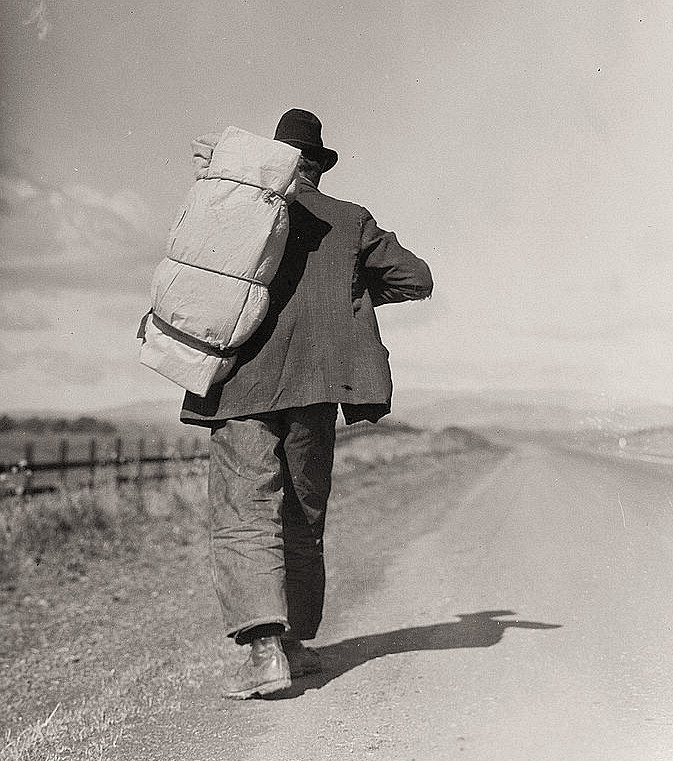 2. Farm practices raised environmental concerns
artificial fertilizers and chemicals damaging water quality
Toxic chemicals caused cancer and other diseases
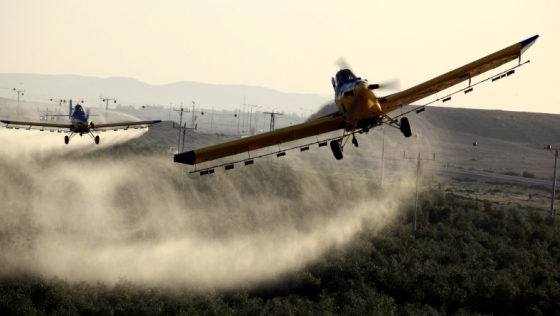 V. The Recession
•  The financial crisis started in late 2007, triggered by a liquidity shortfall in the United States banking system;
•   Some believe the problems are deep-seated, revealing defects in the free market system and US government financial policies
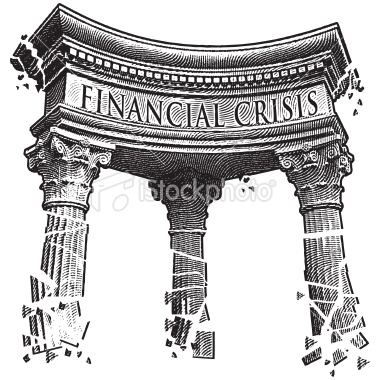 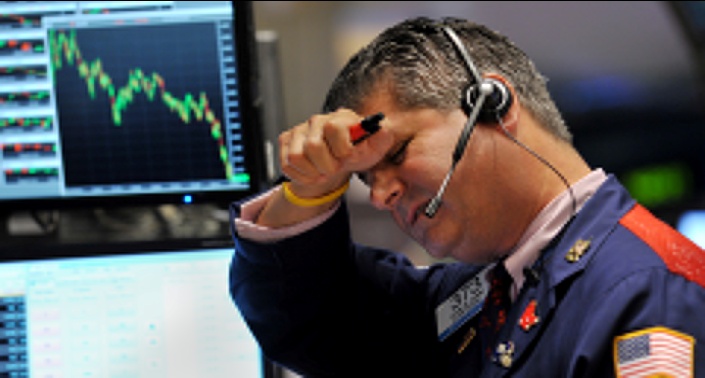 Questions for Discussion
It is known to all that buying and selling stocks is a risky business. Why do you think there are still so many people involved in it? 
Give examples of industries which are declining, and industries which are fast developing in the United States.
What is the current economic situation in the U.S.? How did the financial crisis of 2008 start? What does it show?
The End
高等教育出版社

2015